Philippians 1:15-20
“Some indeed preach Christ even from envy and strife, and some also from good will: The former preach Christ from selfish ambition, not sincerely, supposing to add affliction to my chains; but the latter out of love, knowing that I am appointed for the defense of the gospel….”
Philippians 1:15-20
“…What then? Only that in every way, whether in pretense or in truth, Christ is preached; and in this I rejoice, yes, and will rejoice. For I know that this will turn out for my deliverance through your prayer and the supply of the Spirit of Jesus Christ…”
Philippians 1:15-20
“...according to my earnest expectation and hope that in nothing I shall be ashamed, but with all boldness, as always, so now also Christ will be magnified in my body, whether by life or by death” (NKJV).
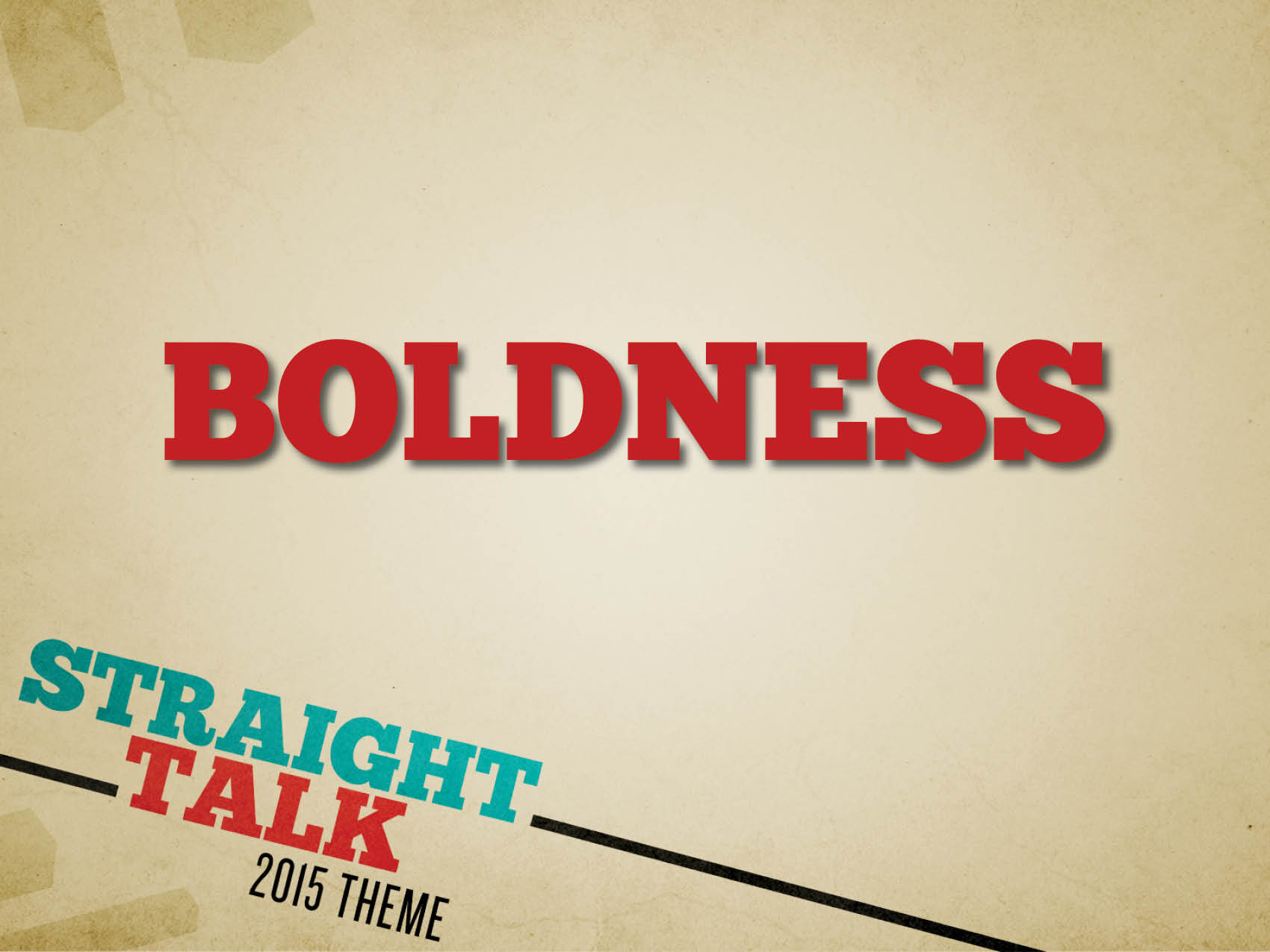 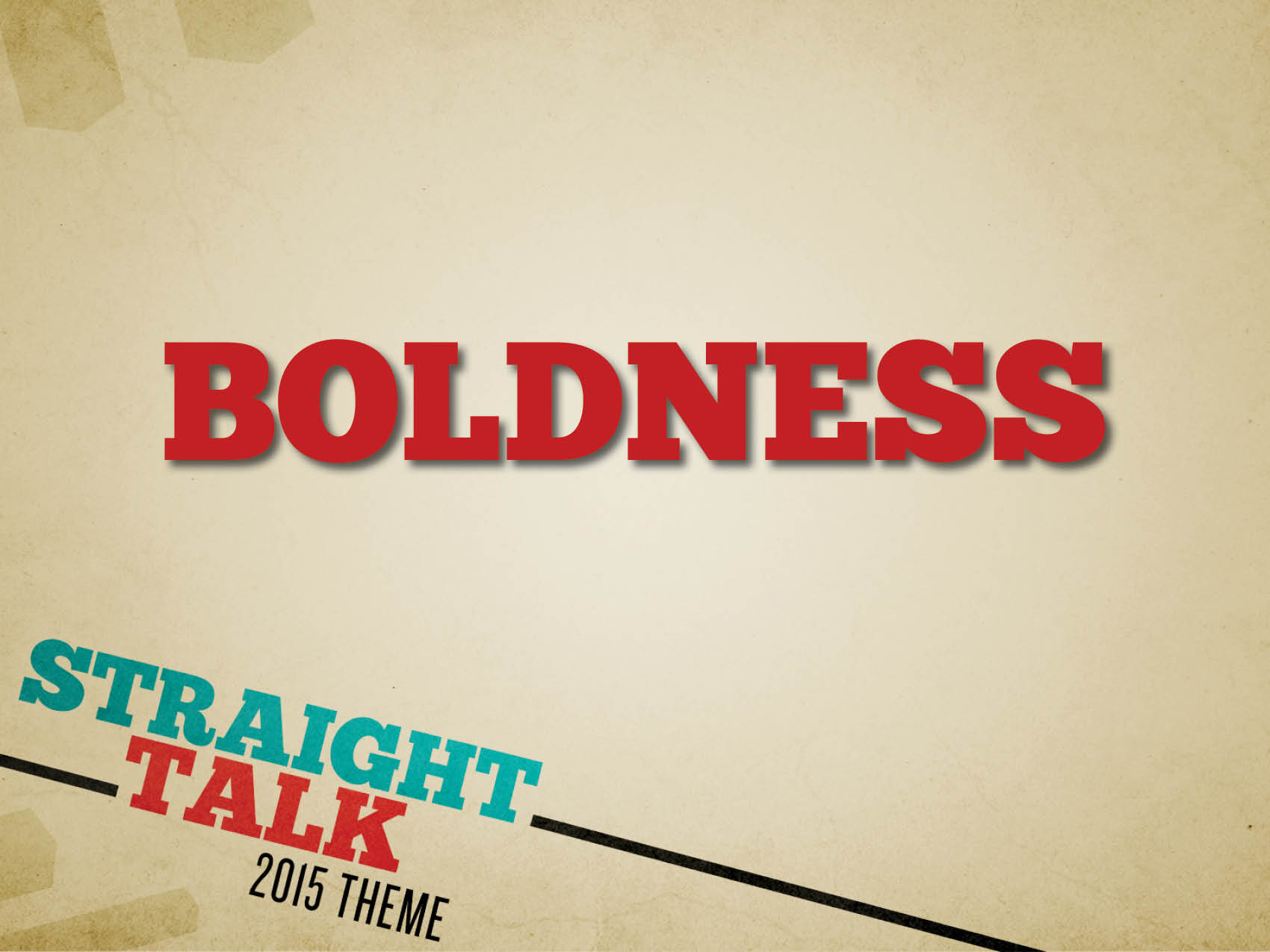 The Boldness of Peter and John.
Healing a lame man (Acts 3:6–7).
Before the Jewish rulers (Acts 4:1–3, 8–13).
Courage (Acts 5:27–29).
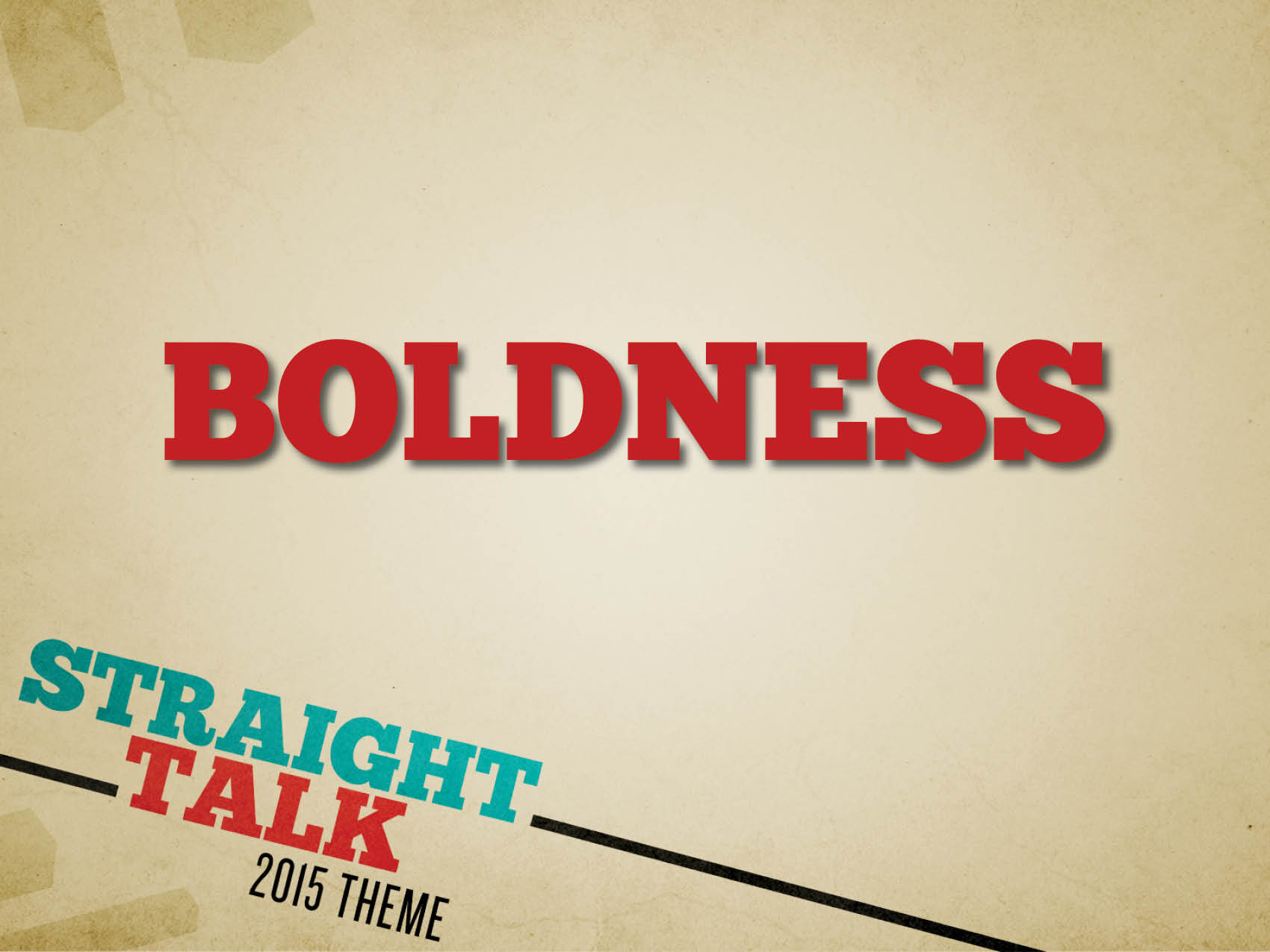 What Was Their Boldness?
It was not arrogance.
It was not rudeness.
It was the courage to speak truth.
It was strength to act under threat.
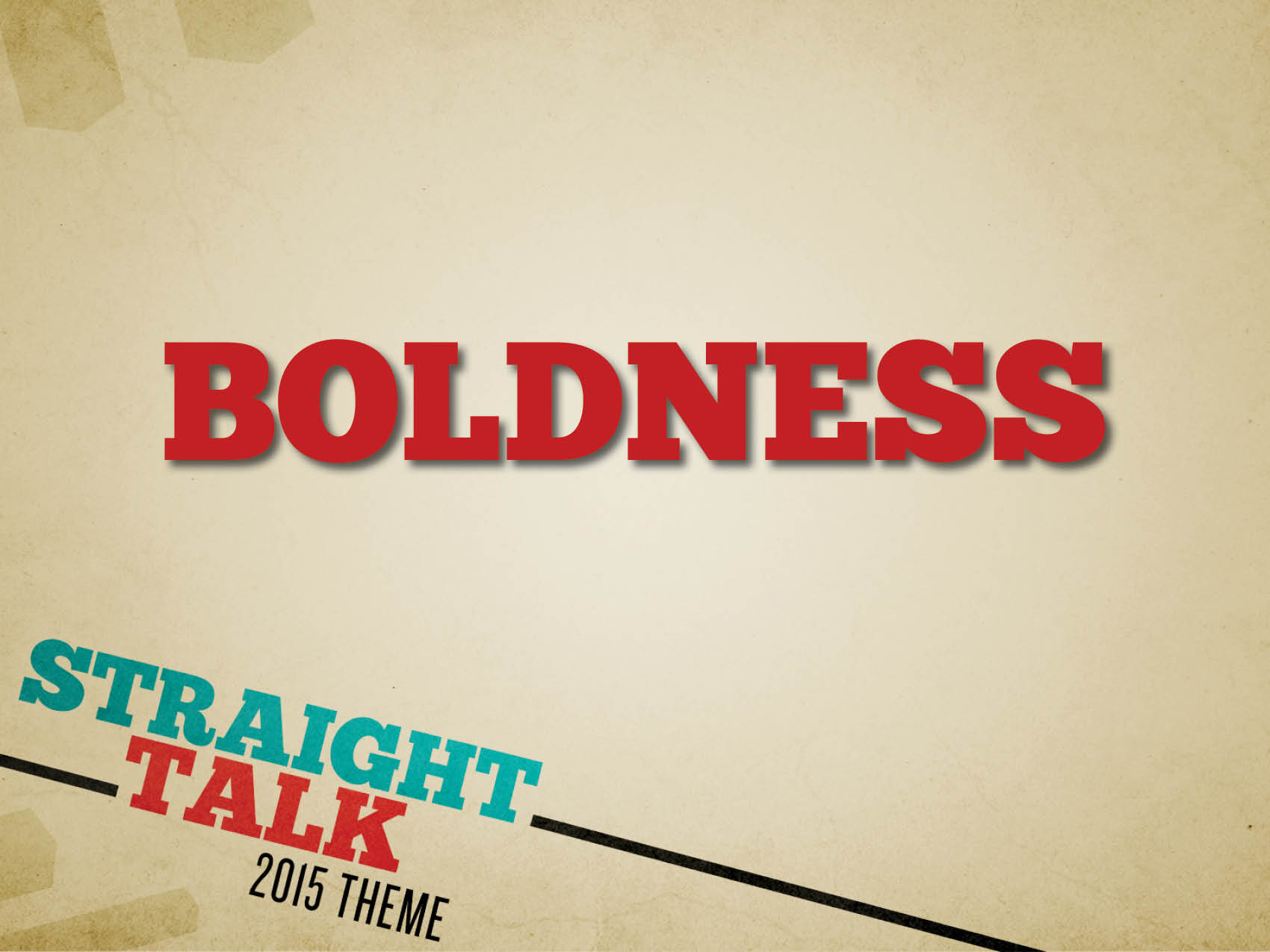 How Can We Find Our Boldness?
Walk with the Lord.
“They Had Been with the Lord” (Acts 4:13).
He is with Us  (Heb. 13:5-6).
“Walk in Him” (Col. 2:5-7).
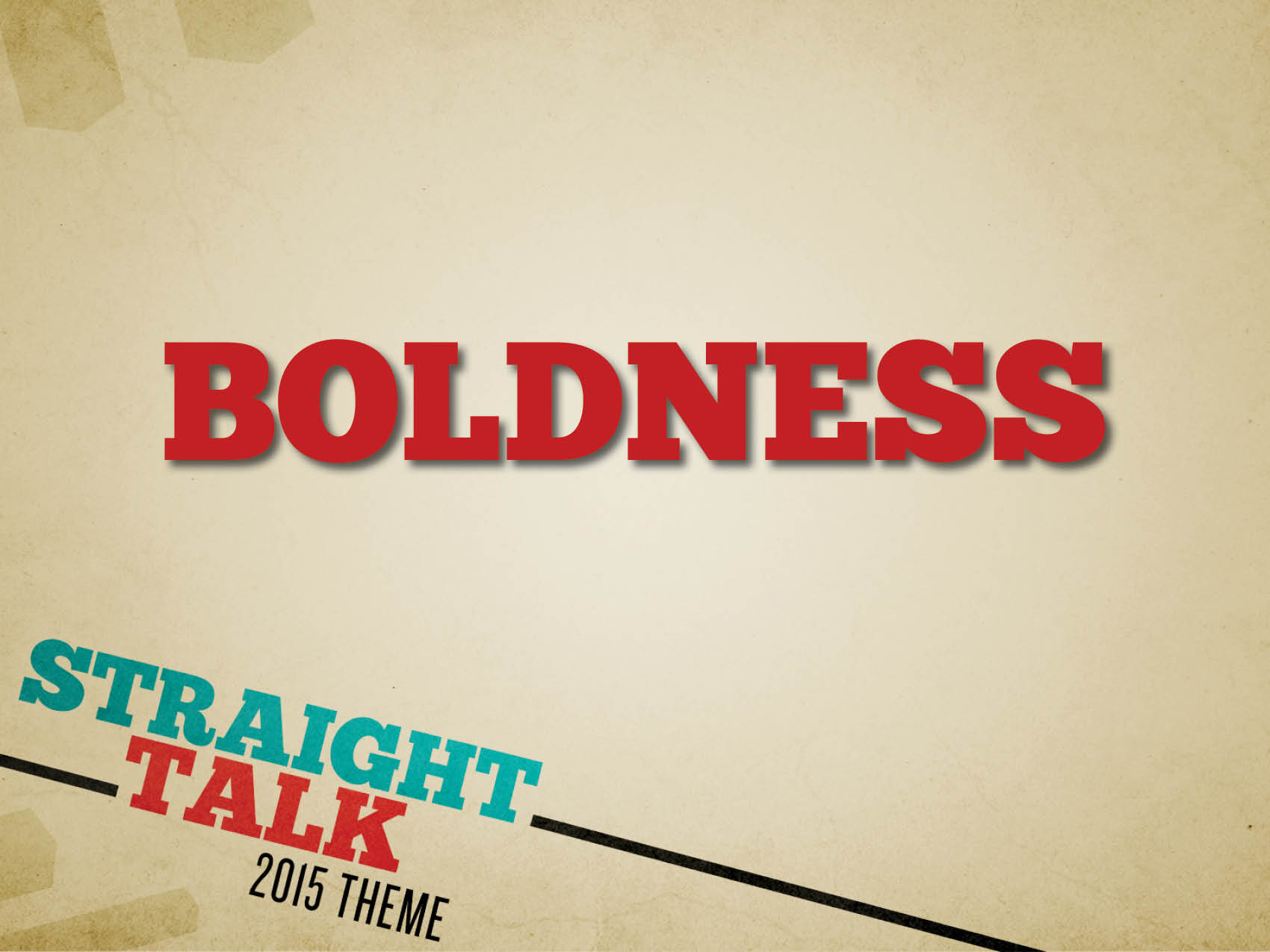 How Can We Find Our Boldness?
Lean on God’s People.
When they were released (Acts 4:23).
Example of Daniel  (Dan. 2:17-19).
Assembling together (Heb. 10:24-25).
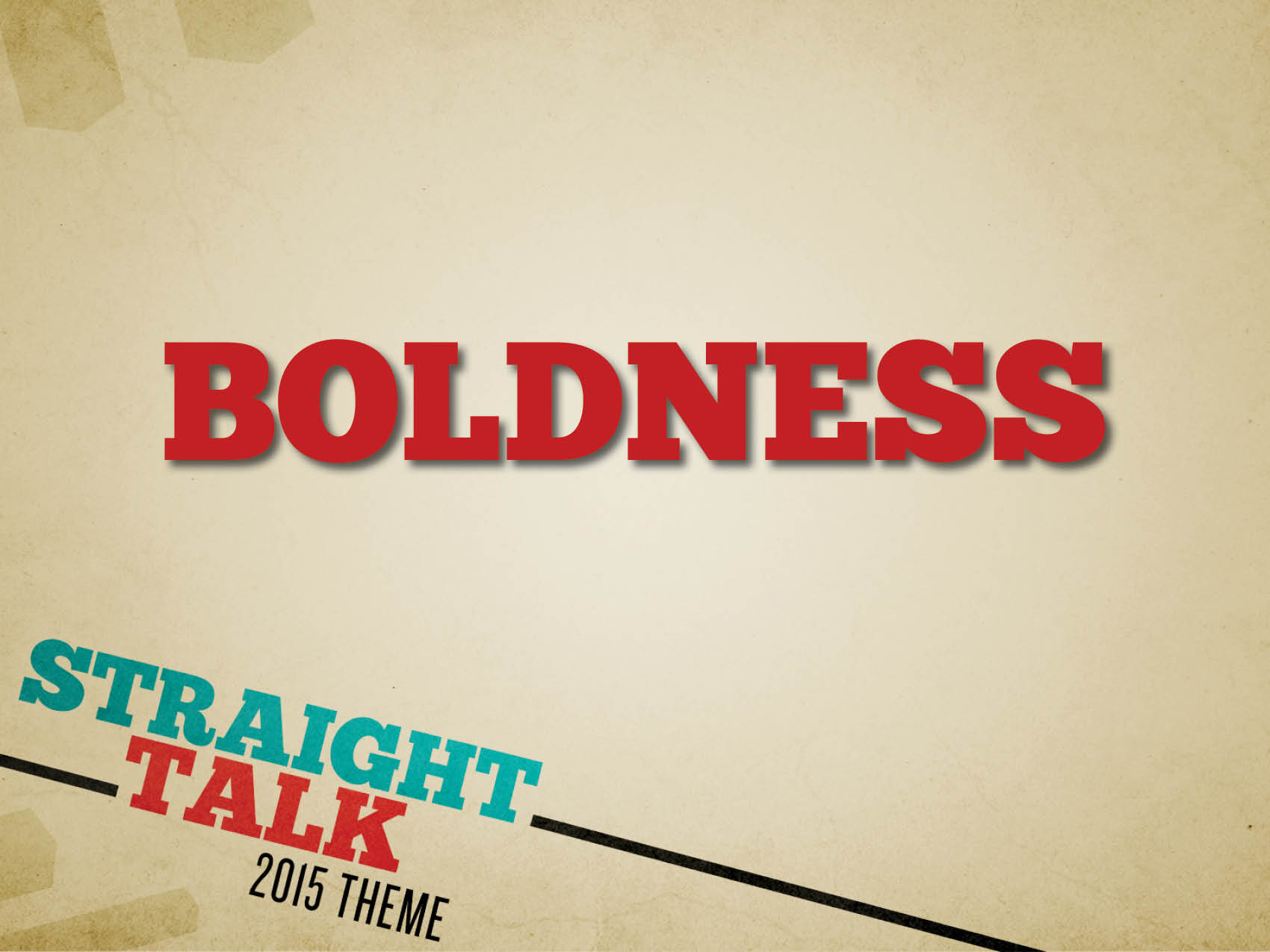 How Can We Find Our Boldness?
Be Constant in Prayer.
“Lord, You are God” (Acts 4:24-31).
Elijah’s boldness  (1 Kings 18:36-37).
Prayer reminds us God is over all!
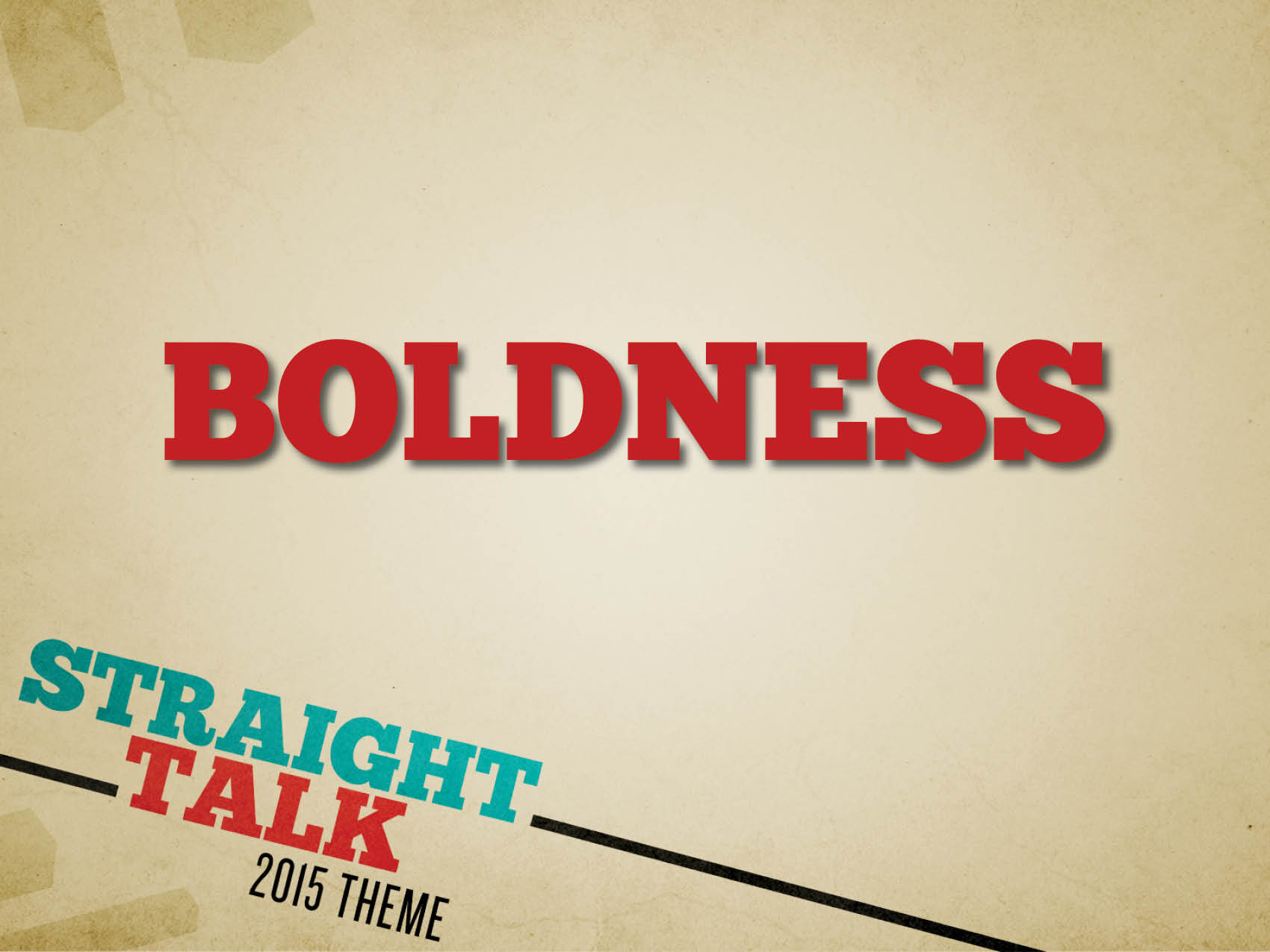 How Can We Find Our Boldness?
Do What’s Right.
“Right in the Sight of God” (Acts 4:19-20).
“Strengthened with all might” (Col. 1:9-12).
Doing right strengthens us to continue to do what’s right.